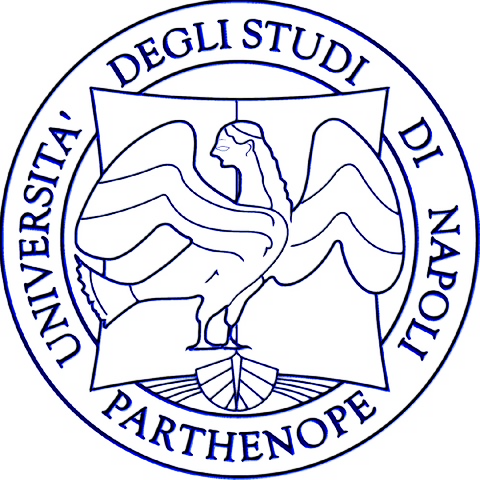 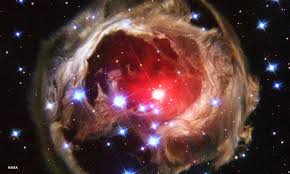 Corso AstrobiologiaModulo Alessandra RotundiLa storia dell’Astrobiologia
Lezione 3 del 28 marzo e 
Lezione 4 del 4 aprile 2023
L’extraterrestre dall’antica Grecia al XXI secolo
Nel passato i viaggiatori si spingevano oltre i propri confini e trovavano altre genti, altre lingue e usanze, ma solo i pochi sapienti ritenevano ovvio il fatto che ci fossero altri animali, piante ed esseri umani.
Il resto della popolazione, attenta a problemi quotidiani e a possibili minacce alla sopravvivenza.
Ben pochi pensavano alla Luna: non era un altro pianeta con montagne e vallate, le stelle non erano altri Soli.
Il cosmo e la vita secondo la Grecia classicaAristotele
Osservando che ogni corpo finisce per fermare il suo moto, nega il vuoto: 
se i corpi si muovessero in esso, resterebbero in riposo o in moto uniforme, fatto oggi ben chiaro e noto come Primo principio della Meccanica, o Principio d’inerzia. Conclusione sbagliata da premesse giuste.
La vita (animali, piante e umani) è presente sulla Terra dall’eternità e per l’eternità.
Negato l’infinito spaziale (imperfetto), non quello temporale (perfetto). 
L’idea di vita extraterrestre non esiste perché non esiste lo «spazio infinito».
Spazio infinito: ripetizione del noto (Terra, Sole, pianeti e sfera stelle fisse).
Negando infinità spaziale si nega l’esistenza di altri esseri viventi. 
Pitagorici, spazio è infinito  esistono altri esseri viventi.
Il cosmo e la vita secondo la Grecia classica
La scienza moderna influenzata da idee del mondo ellenico;
Atomisti: natura fatta da particelle è autosufficiente.
Visione “materialista” che si contrappone alla natura con uno scopo o disegno superiore.
“De rerum Natura” Orazio: siamo tutti nati dagli atomi delle stelle, e se ci sono moltissimi atomi dobbiamo ammettere che nello spazio esistano altre terre, uomini e animali. 
Le sue parole: “Infine siamo tutti nati da seme celeste./ ... ora, se c’è una quantità di atomi tanto grande, / ...è necessario ammettere/ che in altre parti dello spazio esistono altre terre/ e diverse razze di uomini e specie di fiere”.
Il cosmo e la vita secondo la Grecia classica
Gli atomi di cui siamo fatti nascono all’interno delle stelle;
Esistono altri pianeti simili alla Terra;
Intuizione di Democrito: “se la vita ha bisogno di particolari molecole per esistere, essa può esistere ovunque siano presenti le stesse molecole e le stesse condizioni fisiche e chimiche.” 
Esplorazione spaziale: cerchiamo prove di sostanze chimiche e processi connesse alla vita, se abbondanti  anche altrove forme di vita.
L’impero romano e il medioevo
Il Mediterraneo cambia con la creazione dell’Impero romano.
Idee di Aristotele o di Democrito si diffondono anche fuori dalla Grecia. 
L’impero esige dalle sue province un generale e assoluto riconoscimento dell’autorità̀, per fare di vari territori una sola nazione. 
I culti si mescolano, le divinità si confondono tra loro tramite analoghi greci, romani, fenici, egizi, e il culto di Roma e dei suoi imperatori diventa una religione di stato. 
L’impero combatte le religioni che non riconoscono la sua autorità;
Dopo la conversione dell’imperatore Costantino al cristianesimo, (dopo il III secolo), le parti si invertono: imperatore, unico supremo essere umano, è il tratto d’unione con il mondo divino, dominato a sua volta da un essere unico e trascendente, Dio.
A questo punto, l’impero combatte il paganesimo con la stessa ferocia con cui in aveva combattuto il cristianesimo.
L’impero romano e il medioevo
Le idee filosofiche che ammettono universi “meccanici” come l’atomismo o che negano gli dei sono molto osteggiate nell’Impero;
 Quelle che parlano di perfezione dei cieli come le dottrine aristoteliche, sono considerate utili nella costruzione del nuovo potere.
Il cristianesimo si diffonde nel mondo romano nel giro di pochi secoli, (soprattutto nel IV e V), anche perché diventa utile all’Impero.
L’impero romano e il medioevo
Socrate e Platone: 
Ricerca filosofica è liberazione dalle tradizioni;
La verità è nel ragionamento non nelle parole degli antichi predecessori;
Religione nei secoli successivi:
La verità è frutto di una rivelazione originaria, la tradizione unica garanzia; 
Le nuove religioni si propongono come continuazione/completamento della filosofia greca.
La verità non è più ricerca, ma testimonianza data agli umani da un essere superiore.
Antiche dottrine patrimonio intoccabile, quella di Aristotele (selezionata!) viene utilizzata e piegata alle nuove idee religiose.
L’impero romano e il medioevo
Gli arabi avevano proseguito gli studi sulla matematica (numerazione decimale, appresa dagli studiosi indiani) sviluppando Algebra, Astronomia, Fisica e Medicina.
Nel mondo arabo, monoteista, la filosofia cercava una via logica per spiegare una verità rivelata. 
Giungono in Italia e nel resto d’Europa le teorie dell’astronomo Tolomeo (100-175) di Alessandria:
 In questo modello del cosmo, che dominerà per secoli, il mondo aveva al centro la Terra, mentre tutti i cieli ruotavano su sfere agganciate ad altre sfere, in moti regolari e immutabili poiché i cieli erano immutabili e perfetti.
L’impero romano e il medioevo
Un piccolo giallo:
il 4 luglio 1054 appare una stella luminosissima nella costellazione del Toro con luminosità pari a quella della Luna piena.
Una Supernova, stella massiccia che a fine vita esplode.
Alle nostre latitudini, la supernova si poteva vedere all’alba, in direzione nordest, a circa 16° dalla Luna che appariva come una falce sottile.
Astronomi cinesi e coreani la disegnano sulle mappe. I nativi americani, gli Anasazi, nel Navajo Canyon disegnano sulla roccia una grande stella vicino alla falce di Luna.
Mondo cristiano e arabo non ne parla! Perché? 
Tra le varie ipotesi: non affermare per iscritto che i cieli non erano immutabili e perciò imperfetti.
Dal Rinascimento alla Rivoluzione Francese
Dopo secoli di dubbi su teorie aristoteliche e tolemaiche.
Niccolò Copernico (1473-1543)
Galileo Galilei (1564-1642). 
Chiesa cattolica romana grave crisi:
la Riforma Protestante inizia nel 1517
Martin Lutero mette in discussione la validità̀ del suo ruolo guida, mettendone in crisi l’autorità. 
Autorità religiosa si aggrappa ai testi sacri: 
Seguendo dottrina scritta;
Combattendo innovazione da cui derivare nuova eresie.
Dal Rinascimento alla Rivoluzione Francese
Giordano Bruno (1548-1600), come Democrito ed Epicuro, esistono altri mondi, sulla base di argomentazioni teologiche.
Nel «De l’Infinito, Universo e Mondi» immagina pianeti (globi) simili alla Terra sparsi nello spazio.
La ragione: Dio, nella sua perfezione, non può essersi limitato a creare solo la Terra imperfetta.
Giordano Bruno ha idee molto personali sulla religione.
Dopo aver girato l’Europa, suscitando discussioni e facendosi scomunicare, viene incarcerato per sette anni, torturato rifiuta di abiurare e viene messo al rogo in Piazza Campo dei Fiori il 17 febbraio del 1600. 
L’esperienza di Bruno mostra come fosse difficile sradicare le idee aristoteliche che erano state adottate come principio di stabilità del cosmo e che si adattavano alle trascrizioni dei libri sacri adottate dalle varie chiese.
Dal Rinascimento alla Rivoluzione Francese
Galileo Galilei, prof. all’Università di Padova, attratto dall’Astronomia grazie a una supernova (9 ottobre 1604), descritta da Giovanni Keplero e visibile ad occhio nudo per diciotto mesi.
Costruito il suo cannocchiale, venduto alla Serenissima Repubblica di Venezia come arma difensiva per avvistare le navi nemiche a grande distanza, nel 1609 lo punta verso il cielo.
Conosce l’esistenza di fenomeni celesti variabili (comete o le stelle Novae), eventi in contrasto con l’immutabilità e perfezione dei cieli, ma creduti vapori atmosferici.
Il cannocchiale mostra in certi periodi Mercurio e Venere come piccole falci di luna, in contrasto con l’idea che essi ruotino intorno alla Terra;
la Luna appare possedere pianure e montagne come la Terra; Se la Luna è un pianeta simile alla Terra, anche gli altri pianeti possono esserlo.
il Sole – simbolo di perfezione – ha ogni tanto delle macchie scure.
Galileo conosce i problemi che possono sorgere discutendo di cose oggetto della religione e ritenute immutabili e perfette,
Egli afferma che l’universo creato da Dio ha un linguaggio scritto in termini matematici e l’uomo che lo studia attraverso la matematica non commette nessuna eresia. 
Tuttavia i libri di Galileo verranno vietati e lui verrà condannato dall’Inquisizione salvandosi solo in parte abiurando, cioè ammettendo di essersi sbagliato e di aver fatto delle ipotesi ma di non aver inteso che la realtà sia diversa da quella scritta nei testi sacri.
Dal Rinascimento alla Rivoluzione Francese
Secolo XVI è ricchissimo di scoperte scientifiche: 
Giovanni Keplero (1571- 1630) enuncia le sue leggi del moto dei pianeti;
Isaac Newton (1642-1727) formula le leggi del moto, tra cui quella della gravitazione universale;
Blaise Pascal (1623- 1662) costruisce la prima macchina calcolatrice per fare addizioni e sottrazioni;
Christiaan Huygens (1629-1695) crea il primo orologio a pendolo per misurare il tempo;
William Harvey (1578-1657) compie i primi studi sul sistema circolatorio. 
Si scopre che gli animali e le piante visibili al suolo non comprendono tutte le forme di vita, ma che ne esistono alcune così piccole da essere invisibili:
Precursore in questo campo è Leeuwenhoek (1632-1723), mercante e scienziato olandese, costruttore del microscopio, primo microbiologo della storia! 
Nel 1674 descrive i microscopici esseri viventi presenti in una goccia d’acqua. 
Esistono organismi viventi fatti da singole cellule, difficile da accettare per la Royal Society.
Scopre i protisti, i batteri, gli spermatozoi, le cellule delle fibre muscolari, e apre la strada verso un mondo di viventi più ricco di quanto si potesse mai credere.
Dal Rinascimento alla Rivoluzione Francese
Gli studi avanzano anche nel campo della struttura e origine del cosmo.
Il filosofo e matematico Cartesio (1596-1650), nei suoi Principes de la philosophie (1644), scrive che l’Universo è fatto da vortici, che esso non ha un centro e che le stelle sono altri soli, simili al nostro.
Christiaan Huygens osserva al telescopio gli anelli di Saturno e nella sua opera Kosmotheoros (Lo spettatore del cosmo) trova analogie tra la Terra ed i pianeti e fa l’ipotesi che altri pianeti ospitino piante e animali. 
Scrive: “Poiché le stesse leggi naturali operano ovunque, la vita deve essere universale, e non può essere molto diversa dalla vita terrestre”. 
Oggi sappiamo che i processi naturali dipendono dalle condizioni ambientali (pressione, temperatura, abbondanze chimiche, fenomeni costruttivi e distruttivi presenti) e che perciò in ambienti diversi si sono sviluppate specie viventi diverse, cosa allora ignota agli scienziati dell’epoca.
Dal Rinascimento alla Rivoluzione Francese
La tecnica della stampa (Germania seconda metà del 1400) si diffonde nel 1500 anche nel resto d’Europa, permettendo a sempre più persone di leggere e acquistare libri.
Tuttavia nel 1600 il libro “colto” è ancora patrimonio di pochi e questo tipo di riflessioni non arriva mai alla gente comune. 
Molte scuole sono tenute dal clero e hanno lo scopo di istruire sulla grammatica, sull’umanesimo e sulla retorica. Le università restano comunque patrimonio di ricchi e nobili. 
Troviamo un accenno al problema della vita su altri pianeti nel libro del 1686 Conversazione sulla pluralità dei Mondi di Le Bouyer de Fontenelle (1657-1757): la prima opera di divulgazione scientifica che invita il lettore al piacere della scoperta di questi argomenti. 
Negli stessi anni Newton componeva in latino i suoi Principi matematici della filosofia naturale rivolgendosi così a quei pochi che potevano comprendere la matematica dell’epoca. 
L’argomento per credere all’esistenza di altri mondi abitati appare essere “la somiglianza completa dei pianeti con la Terra, che è abitata, l’impossibilità di immaginare che essi siano stati fatti per un uso diverso [che ospitare la vita], la fecondità e la magnificenza della natura”.
Il successo dell’opera mostrò l’interesse del pubblico per l’Astronomia.
Questi argomenti non creano più imbarazzo come successo agli scienziati dei secoli precedenti.
Dal Rinascimento alla Rivoluzione Francese
Voltaire (1694-1778), filosofo e scrittore, vena satirica contro le idee comuni della sua epoca.
In Candido o l’ottimismo (1759) ironizza sul “il migliore dei modi possibili”;
Esseri da altri mondi nel romanzo Micromégas (1752):
Un viaggiatore proveniente da un pianeta che orbita intorno alla stella Sirio, Micromégas, arriva sul pianeta Saturno dove fa amicizia con il Segretario dell’Accademia di Saturno. Micromégas è alto 36 km, mentre il saturniano “solo” 11 metri. Entrambi visitano la Terra che appare loro disabitata essendo i suoi abitanti microscopici rispetto a loro. Attraverso un grande diamante usato come lente d’ingrandimento si accorgono di una nave di scienziati e filosofi e si stupiscono di come queste creature così piccole siano in grado di ragionare e comunicare. 
Il è il primo esempio di fantascienza e parla di come si debba essere aperti ad accogliere e rispettare altre culture. 
Il tono ironico, sull’eterna insoddisfazione degli esseri viventi: “viaggiando ho visto dei mortali molto inferiori a noi; ne ho visti altri molto superiori; ma non ne ho visto nessuno che non avesse più desideri che bisogni, e più bisogni che soddisfazioni.” 
I tempi stavano cambiando, e nel Nord America e in Francia le grandi rivoluzioni del 1775 e 1789 portavano nuove idee e libertà di pensiero anche verso i problemi dell’origine della vita terrestre e sugli altri mondi al di là del nostro pianeta.
L’Ottocento
XIX secolo: importanti teorie sull’origine della vita e sulla struttura dell’Universo. 
Il problema dell’esistenza di altri mondi abitati si lega all’origine della vita sulla Terra. 
Dalla comprensione di questo fenomeno si potrebbe dedurre se esso sia una prerogativa del nostro pianeta, oppure il risultato di leggi fisiche e chimiche che essendo valide in tutto l’universo possono realizzarsi anche altrove. 
Ricerche di quattro grandi scienziati: Pasteur, Lamarck, Wallace e Darwin. 
1809 Lamarck: ipotizza che forme di vita semplici vengano create sempre in una generazione spontanea, e che una forza vitale innata le spinga a diventare complesse. L’uso di un organo può stimolarne cambiamento, (e.g. muscoli). MA crede che ciò possa trasmettersi: adattamento all’ambiente (e.g. il collo delle giraffe). 
Pasteur (1822-1895) dimostra che la vita non si può generare spontaneamente dalle cose inanimate, ma deriva da altra vita. 
Wallace (1823-1913) teoria dell’evoluzione causata dalle pressioni ambientali che costringono le specie viventi ad adattarsi, generando così una selezione naturale.
L’Ottocento
Darwin (1809-1882) anticipava l’idea di una Terra primordiale diversa da quella attuale, proponendo involontariamente quegli esperimenti di Oparin e di Miller che quasi un secolo dopo avrebbero portato alla scoperta del “brodo primordiale”, una miscela di acqua e amminoacidi
Darwin «L’origine delle specie» (1859): la vita evolve da organismi semplici a organismi più complessi.
Le variazioni degli organi non guidate dall’ambiente, ma gli individui con diverse proprietà sono selezionati dall’ambiente (giraffe con colli di varia lunghezza, solo con il collo lungo sono sopravvissute). 
Evoluzione darwiniana: criticata dai suoi contemporanei e tuttora, in alcuni ambienti, perché contro l’idea di creazione divina in cui ogni specie ha oggi la forma con cui è stata concepita nella Genesi.
Teoria di Darwin:
censurata negli USA fino al 1920, nello stato del Tennessee i libri vietati fino al 1967, quando la Corte Suprema USA dichiara il divieto in conflitto con due emendamenti della Costituzione. 
Vietata nelle scuole turche nel 2017.
La riforma scolastica del 2004 in Italia la rimuove dai programmi scolastici della scuola dell’obbligo, introducendo l’anno dopo una “coevoluzione della geosfera e biosfera”, le scoperte di Galileo, Newton e Einstein sono “ipotesi”! 
Astronomi come Proctor (1837-1888) o Flammarion (1842-1925) scrivono, senza creare scandalo, libri su come possano esistere mondi abitati nel nostro Sistema Solare. 
MA...Darwin aveva toccato “l’Uomo”, la sua origine e la sua riproduzione, un argomento tabù per molte persone anche all’epoca attuale.
L’Ottocento
Schiapparelli (1835- 1910): su Marte delle zone di colore verdastro (vegetazione?) e delle linee sottili e diritte (canali?). 
Altri astronomi avanzano l’ipotesi che essi fossero opera di una qualche civiltà. 
Pickering (1846-1919), uno dei padri della spettroscopia stellare, sostiene la presenza di canali e ‘oasi’. 
Barnard (1857-1923) vede crateri simili a quelli lunari e il biologo Wallace (1823-1913) calcola la temperatura superficiale di Marte (– 35 °C) , concludendo: troppo bassa per ospitare la vita.
Lowell (1855-1916), uomo ricco con osservatorio astronomico privato in Arizona, riprende le osservazioni di Schiapparelli sostenendo la presenza di canali. Fa tradurre in canals (via d’acqua artificiale creata per la navigazione) anziché channels (percorso naturale creato da un flusso d’acqua); una bella differenza, se applicata a Marte! 
Che su Marte esistano dei «canals» si diffonde anche nel pubblico non colto e induce a pensare all’esistenza di abitanti in grado di costruire vie di comunicazione e di modificarle nel tempo.
1911, lo scrittore Burroughs, creatore di Tarzan, inizia una serie di romanzi, protagonista un uomo che atterra su Marte dove trova una popolazione di uomini verdi!!!
Così, il mito del Marziano inizia a diffondersi. 
Canali su Marte = illusione ottica dovuta alla morfologia superficiale del pianeta.
Anni ‘60 le sonde spaziali Mariner rompono il mito: vulcani spenti e grandi deserti con temperature da far congelare la CO2.
Negli stessi anni le sonde sovietiche inviate su Venere: 470 °C, pressione atmosferica da abissi oceanici, pioggia di acido solforico.
Due speranze di trovare pianeti simili alla Terra che si infrangono!
L’Ottocento
Si diffonde nel pubblico l’interesse per la vita extraterrestre «fantastica».
Nell’Ottocento il romanzo diventa un modo di diffondere conoscenze scientifiche e fare ipotesi, senza la pressione della verifica a cui è sottoposta la ricerca scientifica.
Jules Verne (1828- 1915) nei suoi romanzi immagina l’esplorazione umana di Terra e Luna.
L’idea che esista vita extraterrestre non è più un tabù, e se ne parla senza timori di critiche e ritorsioni, sotto l’etichetta di romanzo.
Il romanzo diventa un laboratorio in cui studiare la risposta della società contemporanea a eventi come il contatto tra civiltà diverse (e chi più diverso di un alieno?) e l’alieno a volte diventa una metafora del diverso, del nemico, proprio in quanto non-umano.
Il Novecento e oltre
A cavallo del secolo, alcuni scienziati propongono che la vita potrebbe non essere nata sul nostro pianeta. 
Lord Kelvin (1824-1907), propone che frammenti di corpi extraterrestri portino occasionalmente germi dallo spazio.
Il chimico svedese Arrhenius (1859-1927) ipotizza che la vita possa viaggiare attraverso lo spazio interstellare spinta da quella piccolissima pressione generata dalla luce del Sole e delle stelle:
La pressione di radiazione, oggi usata per far muovere veicoli spaziali a vela, sarebbe in grado di spingere spore batteriche di 0,15 micron per migliaia di anni, fino a farle giungere presso un altra stella, allo stesso modo in cui spinge verso l’esterno le particelle e gli atomi che formano la coda delle comete.
Questa ipotesi prende il nome di Panspermia. 
Teoria della Panspermia Diretta:
formulata dai biologi Orgel e Crick in un articolo pubblicato nel 1972 : immagina addirittura una vita primordiale trasmessa da un pianeta all’altro volontariamente, tramite navi spaziali in grado di portare al loro interno grandi quantità di microrganismi. 
si riconosce una certa influenza della letteratura di fantascienza che era proliferata già all’inizio del ventesimo secolo con numerosi autori di alto livello. 
Se la vita fosse nata sulla Terra dovrebbe invece rifletterne in parte la composizione chimica. Inoltre, il fatto che il codice genetico sia uguale per tutti gli organismi viventi non si adatta all’idea che la vita possa essere nata qui in un’unica forma, senza varianti, ma è in accordo con l’idea di un precursore unico, che secondo loro sarebbe di origine extraterrestre. 
Fred Hoyle (1915-2001) crede fermamente nella Panspermia: cerca di dimostrare che il materiale superficiale della polvere interstellare sia di origine biologica. 
Studiando casi di influenza in Gran Bretagna, trova che essi appaiono simultaneamente in regioni distanti e suggerisce che i virus cadano sulla Terra come fa la polvere cosmica.
In Astronomia si era opposto all’idea del Big Bang ed è considerato un ‘eretico’.
Il Novecento e oltre
1959, in una lettera al direttore dell’Osservatorio radio di Jodrell Bank (UK), Cocconi (1914-2008) discute, con calcoli matematici, l’intensità dei segnali radio provenienti da un’ipotetica civiltà extraterrestre e suggerisce di usare il radiotelescopio per cercare questi segnali nelle stelle più vicine simili al Sole. 
Tre mesi dopo, Cocconi e Morrison pubblicano sulla rivista Nature un articolo dal titolo Ricerca di comunicazioni interstellari con cui accendono il dibattito sulla comunicazione con civiltà esistenti su pianeti di altre stelle. 
Una civiltà in grado di inviare segnali nello spazio può essere scoperta anche a grandi distanze, senza bisogno di viaggiare fino al loro pianeta. Questo articolo rappresenta una pietra miliare del problema e apre la strada a successivi esperimenti. 
Seguendo questa ipotesi l’astronomo Frank Drake (1930) nel 1961 sviluppa un’equazione statistica che esprime il numero di possibili civiltà extraterrestri presenti nella Via Lattea che sono in grado di comunicare con noi. 
Drake inizia a cercare segnali radio extraterrestri in un progetto che battezza OZMA, dal nome dell’immaginaria regina della Terra di Oz9, svolto al National Radio Astronomy Observatory (NRAO) in Virginia. 
A questo progetto ne seguiranno altri, che verranno illustrati nell'ultimo capitolo di questo libro e che vanno sotto il nome di progetti SETI (Search for Extra-Terrestrial Intelligences) ovvero Ricerche di Intelligenze Extraterrestri.
Il Novecento e oltre
Il progredire della Biologia, nascita della Biochimica spostano la discussione da nascita della prima cellula a formazione delle basi biochimiche della vita: gli amminoacidi, e gli acidi nucleici (RNA e DNA). 
Il biologo inglese Haldane (1892-1964) e il biochimico sovietico Oparin (1894-1980) sostengono che la vita non sia un fenomeno speciale, ma una diversa combinazione di proprietà chimiche.
Ipotizzano che la vita si sia generata sulla Terra da processi chimici avvenuti in un’atmosfera ricca di composti contenenti idrogeno, notevolmente diversa da quella attuale (ossigeno, processi di ossidazione). 
L’origine chimica della vita, era stata già stata concepita da Darwin. 
anni ’50 Urey e il suo laureando Miller, esperimento approssimativo su ipotesi di Oparin: simulazione della composizione chimica dell’atmosfera primitiva terrestre in presenza di oceani. Vari tentativi di produzione di vapori e di scariche elettriche, la soluzione acquosa, detta genericamente brodo primordiale, conteneva numerosi composti, tra cui alcuni amminoacidi.
La vita iniziata in ambienti proibitivi per gli esseri umani viene: esplorazione dei fondali oceanici, zone vulcaniche, sottosuolo e spazio circumterrestre. Forme di vita terrestri estremofile.
In campo astronomico si scopre che i processi fisici e chimici con cui nascono e si propagano gli atomi e le molecole hanno un ciclo che abbraccia l’intera Via Lattea. 
Lederberg (1925-2008) crea il termine Esobiologia, in un articolo del 1960 in cui vengono discusse:
la definizione delle molecole essenziali per la nascita della vita;
i limiti ambientali in cui può esistere;
la definizione stessa di vita;
la possibilità che essa esista nel Sistema Solare, in particolar modo sul vicino pianeta Marte. 
Nel 1982 Esobiologia  Bioastronomia, adottato dall’IAU (Unione Astronomica Internazionale).
Nel 2015 Bioastronomia  Astrobiologia, coniato dalla NASA.
Il Novecento e oltre
Fisica e la Biologia vera e propria rivoluzione all’inizio del secolo: teorie Relatività Speciale/Generale e teoria quantistica.
Politica e società si afferma una filosofia dualistica, buoni da una parte e cattivi dall’altra.
Due guerre mondiali distruttive, dopo le quali il dualismo si sviluppa nella logica dei due blocchi di stati contrapposti;
La ricerca di vita extraterrestre non ha sviluppi, ma l’alieno ostile è la personificazione di un nemico che viene regolarmente sconfitto, esorcizzando così la paura della distruzione.
Paura dell’alieno patrimonio dei romanzi di fantascienza, ma anche del pubblico. Si veda la reazione alla notte di Halloween del 1938: negli Stati Uniti, Orson Welles recita alla radio un dramma tratto da «La guerra dei Mondi». I
l dramma inizia con l’interruzione di un programma musicale e l’annuncio che i marziani hanno attaccato la Terra sbarcando vicino New York. Orson Wells, prima di iniziare a recitare, dice che si tratta di una finzione, ma molte persone accendono la radio in un momento successivo e credono realmente a un attacco alieno in corso. 
Il fatto che una simile notizia venga presa per buona indica il clima in cui la gente viveva in quegli anni. L’idea di alieni infidi e misteriosi arrivati sulla terra a bordo di astronavi sopravvive alla guerra e traspare ancora negli anni ’50, traducendosi negli annunci di avvistamenti di oggetti volanti non identificati (UFO), che creano apprensione o paura in molte persone.
Il Novecento e oltre
Fine del XX secolo. I blocchi contrapposti si dissolvono. Stati Uniti e Unione Sovietica iniziano a smantellare le armi nucleari; nazioni divise in due dalla guerra, come la Germania, si riuniscono mentre nazioni accorpate, come la Cecoslovacchia, si separano in maniera incruenta diventando indipendenti. 
Le guerre globali si trasformano in innumerevoli conflitti territoriali. Nascono nuove superpotenze (Cina) e anche piccole nazioni si dotano di bombe nucleari.
Il pianeta cambia configurazione politica e si finisce per cercare altrove il nemico da combattere. 
Seconda metà del XX secolo la ricerca di vita extraterrestre inizia una fase scientifica: gli alieni diventano virus catturati intenzionalmente da satelliti militari per la guerra batteriologica, ma che sfuggono al controllo creando stragi. Carl Sagan (1934- 1996), astrobiologo e scrittore. 
Alieno intelligente non più necessariamente ostile ai terrestri (E.T. e Incontri ravvicinati del terzo tipo, Spielberg).
Film e romanzi seguono il dibattito scientifico: definizione di essere vivente e conseguenze di un incontro con altre civiltà. 
Primi uomini sulla Luna il 21 luglio 1969, l’anno prima nel film 2001: Odissea nello spazio, appare come la realizzazione di molte fantasie umane.
Il Novecento e oltre
Nel XXI secolo i telescopi spaziali trovano migliaia di pianeti intorno ad altre stelle, e decine di questi simili alla Terra. 
Sonde spaziali sorvolano e atterrano su asteroidi e comete per cercare sostanze organiche;
Si studiano da vicino i satelliti dei pianeti giganti; si atterra su Titano (satellite di Saturno).
Veicoli esplorano Marte alla ricerca di tracce di vita, trovando un pianeta che ha avuto fiumi e laghi nel suo lontano passato, e che contiene ancora sostanze organiche nel sottosuolo. 
In quest’epoca di scoperte spaziali la buona letteratura di fantascienza, da semplice svago della fantasia, diventa un laboratorio teorico di fatti che potrebbero avvenire nella realtà.
La pandemia di un coronavirus del 2020 (COVID19) che uccide quasi due milioni di persone appare drammaticamente nei telegiornali come la riedizione di film catastrofici che prevedono l’attacco di virus (naturali, artificiali o alieni) che molti avevano visto al cinema o in TV. 
Parlare scientificamente di possibilità di vita aliena oggi ci permette di valutare quali sono le nostre conoscenze attuali e quanto sia possibile trovare altre forme di vita nello spazio.
La scoperta di tracce biologiche su Marte è alla portata dei nostri strumenti 
Un segnale da una civiltà intelligente potrebbe arrivare, attivando una procedura già studiata che coinvolge l’ONU. 
Oppure si resta nel dubbio: siamo soli nella nostra galassia, noi intorno ad una stella di periferia con più di 200 miliardi di stelle e pianeti senza vita. Ne parleremo....